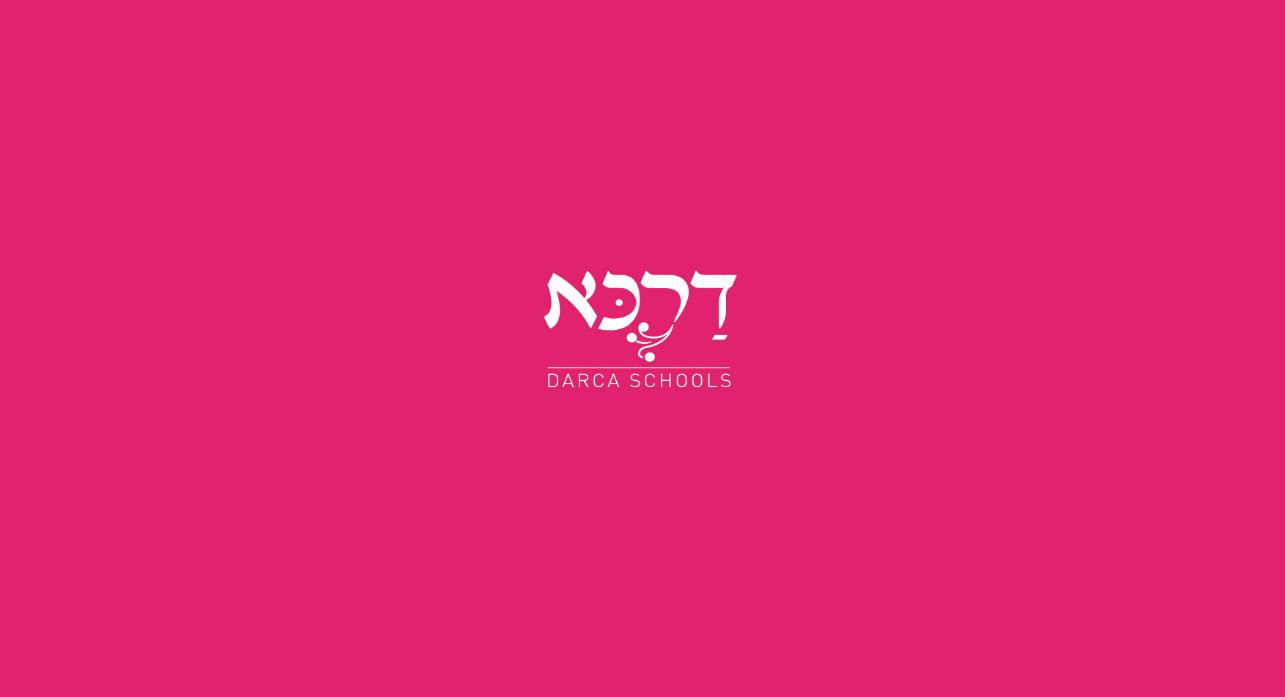 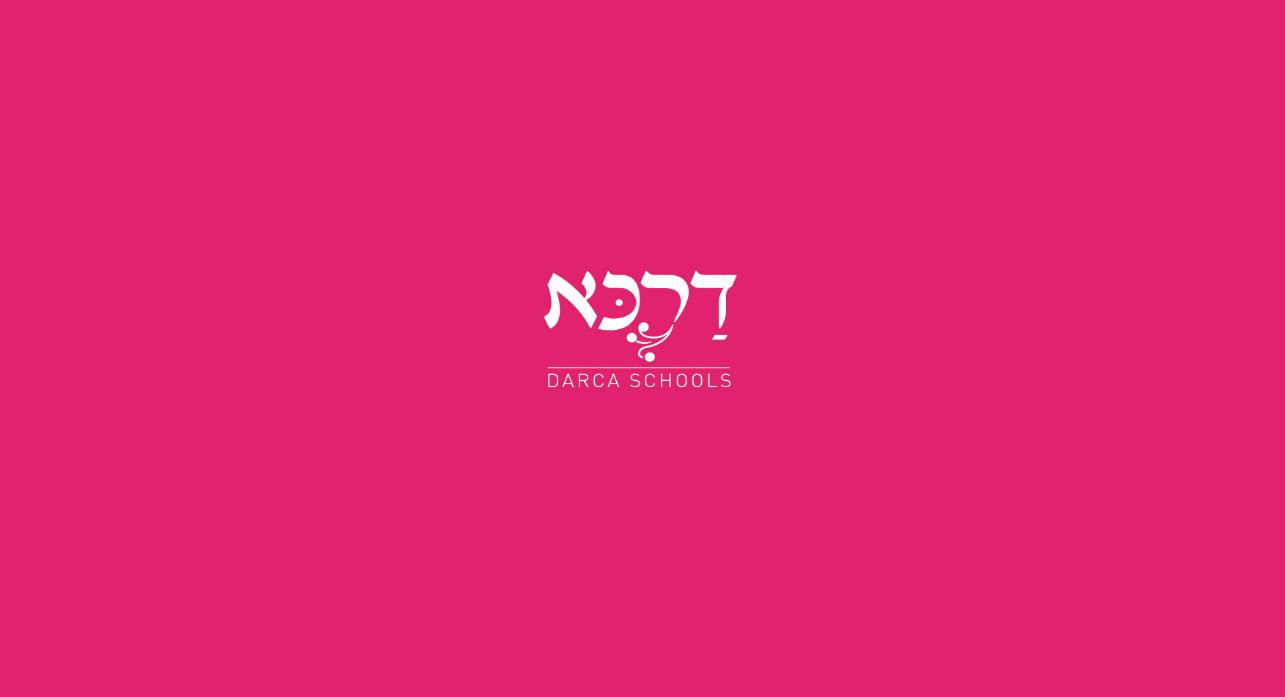 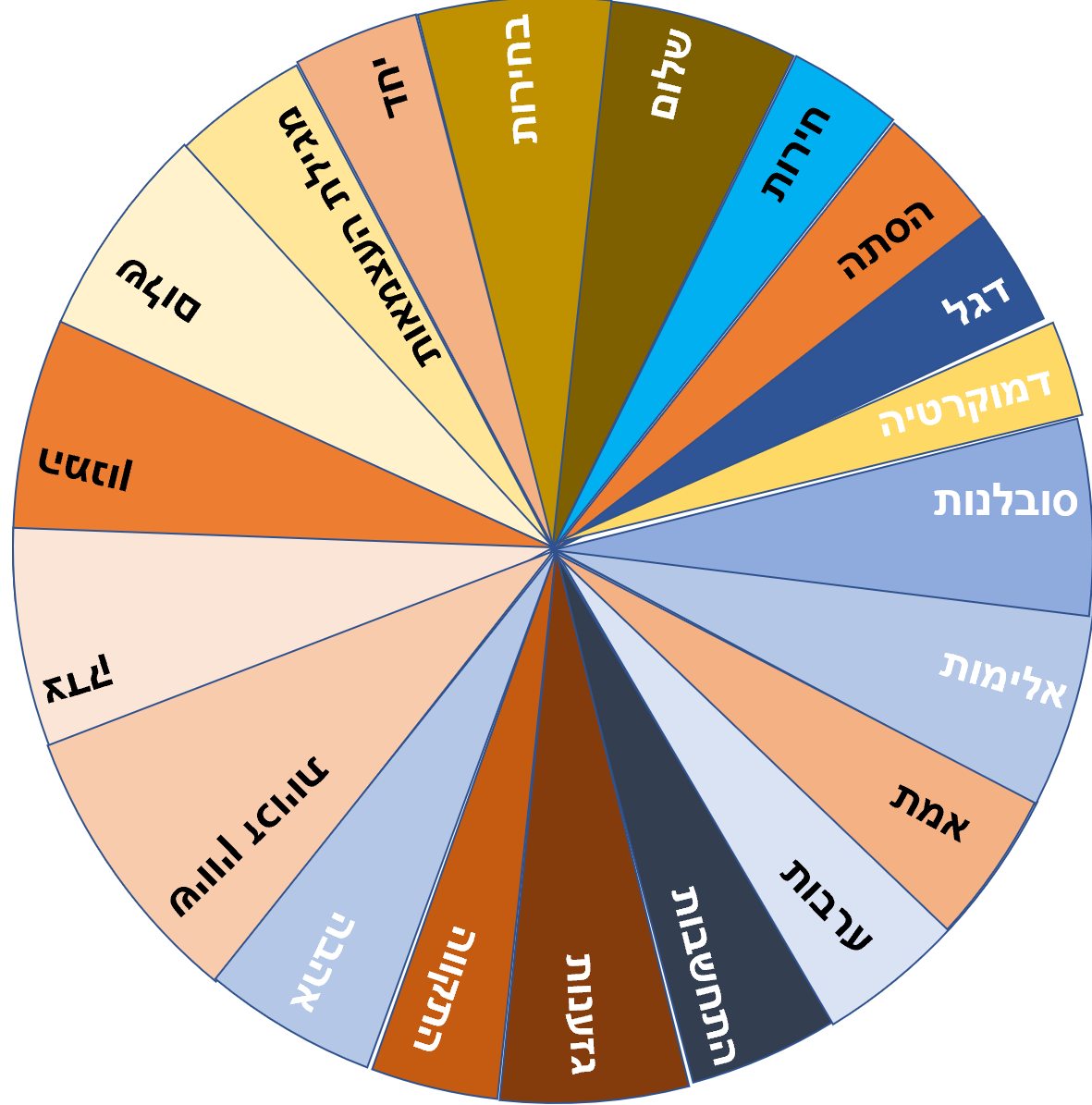 גלגל הדמוקרטיה
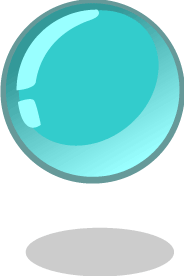 לחץ כאן לסיבוב הגלגל
רשמו את המילים שעלו בגלגל הדמוקרטיה